Climbing Clothing and Gear Essentials
Mountaineering is dynamic and ever changing. Physical Conditioning, Weather, Terrain and Altitude all play into what you WEAR, CARRY AND USE.
Going to focus on the Mountaineering aspects.

The same principles apply to Rock climbing clothes minus rock specific footwear.
Early Season Rock Climb (Typically April-Mid June)
Washington Pass – Liberty Bell Group
Weather for the climb:
Mountain Weather Forecast
https://www.mountain-forecast.com/
Elevation: 4922 ft
Elevation: 7720 ft
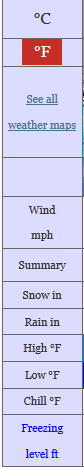 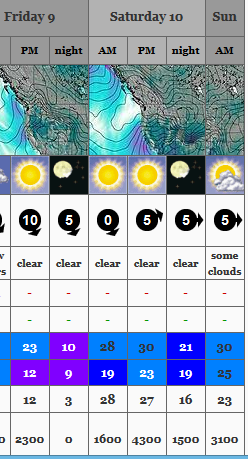 Early Season Rock Climb (Typically April-Mid June)
Washington Pass – Liberty Bell Group

Weather:
Morning:  Elevation 4922 ft
	       Sunny 30°F  Wind 5 mph
Afternoon: Elevation 7720 ft (summit)
                  Sunny 50°F  Wind 7 mph
Late Afternoon: Elevation 4922 ft
	       Sunny 57°F  Wind 5 mph
Personal Gear:
   
 Ten Essentials 
  Appropriate clothing for the day
  Mountaineering boots 
  Rock shoes  
  A day pack
  Webbing and accessory cords
  PAS
  Locking carabiners
  Non locking carabiners
   Belay device
  Climbing harness
  Helmet
  Chock pick (nut tool)
  Belay gloves
  Ice Ax
  Crampons 
  Gaiters
  Trekking Poles
  Snowshoes
  Clothes for the car
Climbing Gear
Ten Essentials

In your book
Don’t skimp – Might save your life
Carry Always
Climbing Ropes
You don’t need one yet !
Climbing Harness
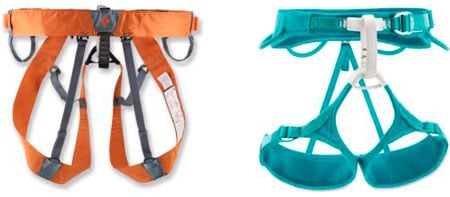 *Key Points*
Tested and Safe
Belay loop
Tie in Points
No more than a 2-finger gap in slack between your waist-harness
[Speaker Notes: A standard rock climbing harness can be used while mountaineering, but one designed specifically for mountaineering will be more comfortable and convenient.
A harness designed for mountaineering is often made from flat webbing and features low-profile gear loops to keep the harness lightweight, compact and comfortable while wearing a pack.
And unlike standard rock climbing harnesses, mountaineering harnesses typically feature leg loops that unbuckle so you can put the harness on or take it off while wearing skis or crampons.]
Climbing Helmet
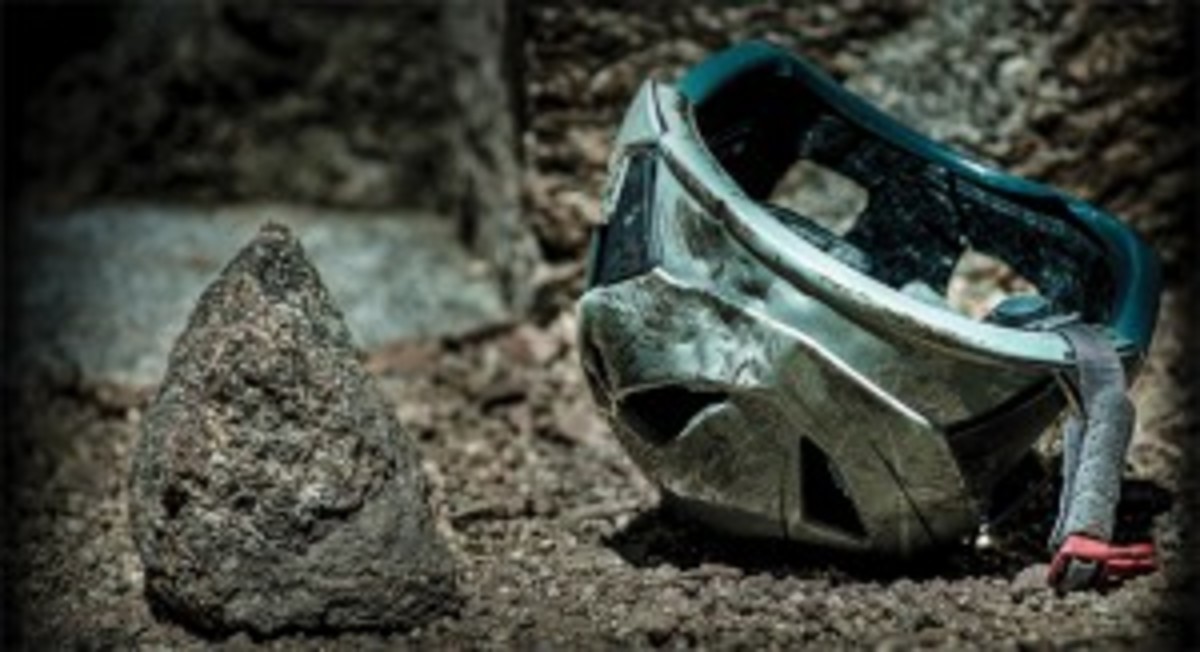 *Key Points*
Tested and Safe
Snug
Not Used - Dents and Cracks
Climbing Hardwear
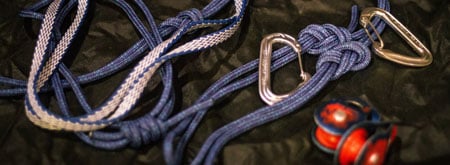 Carabiners, Pulley, Webbing, Cord, Pickets 
Tested and Safe
Climbing Hardwear
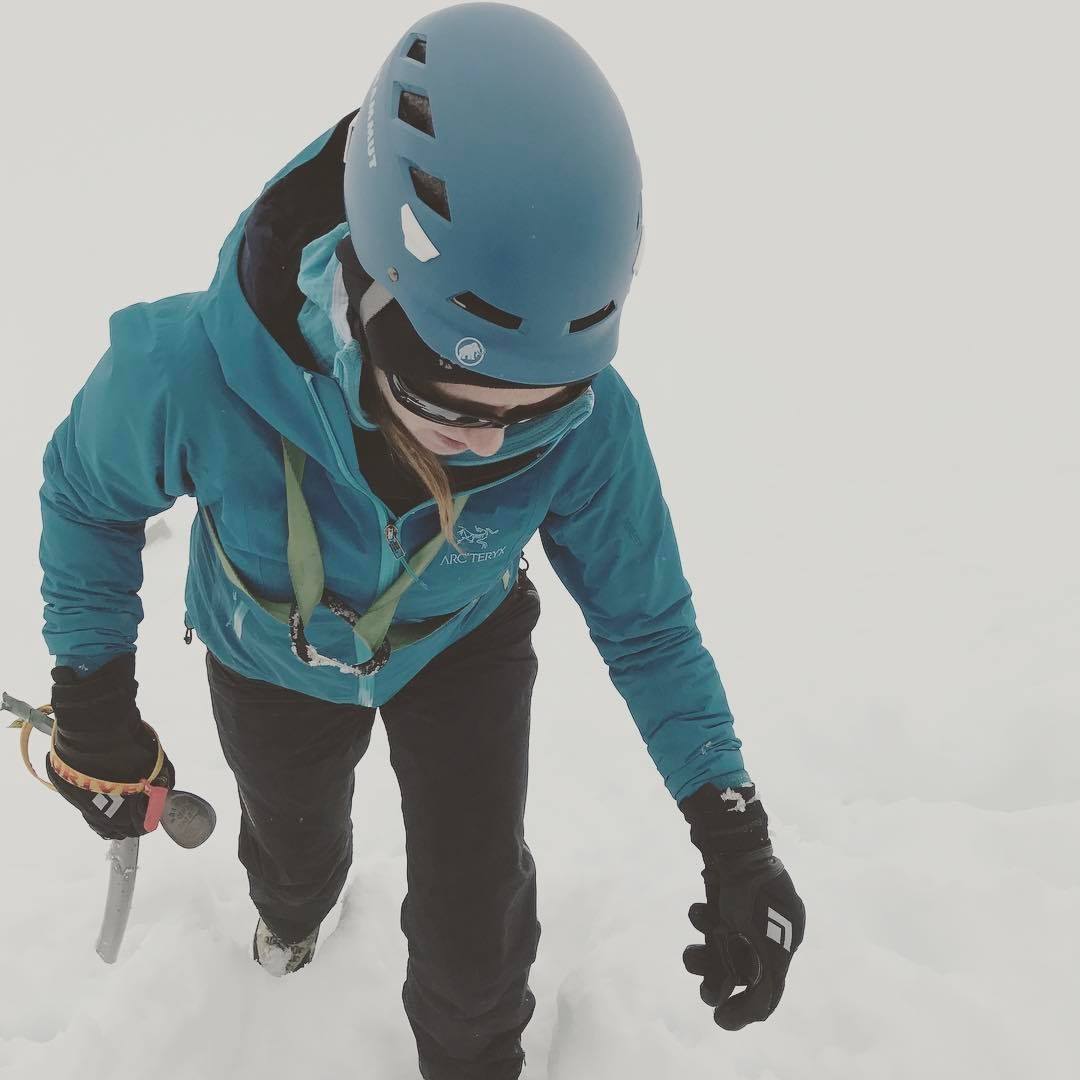 Ice Axe

Type
Weight
Length
Crampons

Type
Steel vs. Aluminum
Tents and Sleeping Gear
Tents:
	Waterproof vs. Not
	Weight – You are not carrying all of it
	Wind, Wind and Wind

Sleeping Bag:
		Weight to Warmth
		Down vs. Synthetic
		Length

Sleeping Pads:
			Foam and Air Mats
Climbing Packs
Just One Pack?
Good all around size is 55-65 Liters

Fits all your gear without 
being a S-show

Ok maybe a little, lightweight summit pack
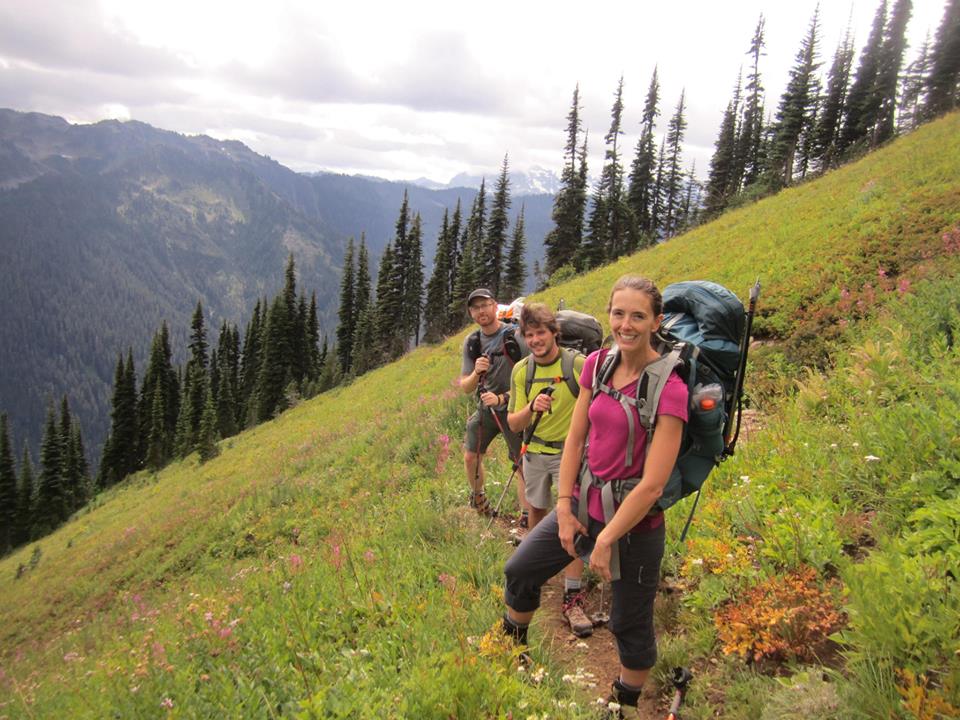 Clothing
Hat?
Gloves?
Base Layers?
Mid Layers?
Insulations Layers?
Shell Layer (Wind and Water)?
Monster (Puffy) Layer?
Mountaineering Boots
Leather vs. Plastic
Summer vs. Winter
RENT vs. BUY


Rock Shoes - Ask us later
Mountaineering Gear
Head Lamps
Glacier Glasses
Neck Gaiter
Leg Gaiters
Stoves
Filters
Mountaineering Clothing and Gear
If you are not sure - Don’t Buy it.

You should borrow gear until you are sure - Make sure it works/Fits

Ask us - We are here for you.
rangerjoe8845@yahoo.com

Shop around - There are great websites with good gear.

No used Safety Gear - Harness, Webbing or Cord